FGAI4H-L-014-A03
E-meeting, 19-21 May 2021
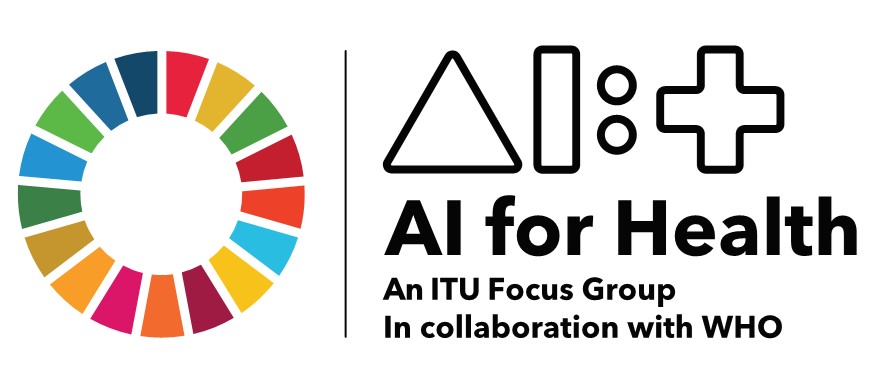 Topic Group-Malaria: AI based detection of Malaria-an update
Rose Nakasi
Makerere University, Uganda

E-meeting, 19th – 21st  May 2021
Background
Malaria burden in endemic Countries
Accounts for over 3.4 billion cases globally
 Lack of enough trained lab technicians
1.72 microscopes per 100,000 population, but only 0.85 Microscopists per 100,000
Gold standard diagnosis(microscopy) challenge
SOP requires not to view more than 30 slides a day
Less diagnosis throughput
Variations in individual expert judgment
AI solution
Supports image analysis and has potential to improve the timeliness and accuracy
There is need to;
Standardise benchmarking AI solutions for the detection of Malaria
[Speaker Notes: Why this Topic Group? Context, WHO/ITU necessity
The Global Problem
The opportunity (and the challenge) | What is Symptom Assessment? How might it help?
The case for benchmarking? Why needed?
How the Topic Group can help, what outcomes might feed into]
Digital imaging for malaria diagnosis
Setup
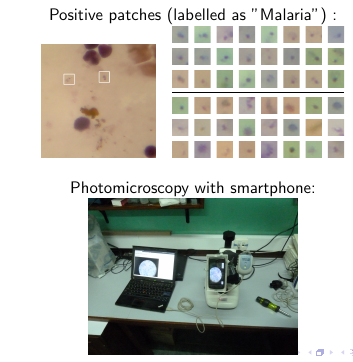 TG-Malaria activities
Quality datasets needed
Have more datasets for training and testing
Well labelled datasets 

Solution
AI models and approaches related to malaria detection.
Suggestions on scoring metrics.
Improvements on the benchmarking framework.
Support to the group on different aspects (data, methods, benchmarking, etc.) of this topic
Extension of the solution to improve disease surveillance and prediction. 
Heterogeneous Data needed
Topic Group members:
AI for Outbreak Detection - FG-AI4H
6
Updates since meeting K
Holding bi-weekly online meetings to discuss benchmarking improvements
Launched benchmarking challenge 
Drafted and submitted a conference paper on our benchmarking platform
Joined WG-CE meeting on LMIC-considerations
Updates available in TDD (follows the new TDD template)
TG-Malaria Online meetings
Online Skype meetings
Platform beta testing
*Launching the challenge
Discussions on the outcomes of the challenge
Writing and submiting a conference paper on the outcomes of the challenge.
Held a meeting with the FG to discuss possibilities of iterating our use case with the FG evaluation platform
Building Benchmarking Platforms
First Benchmarking Platform v1
Our first benchmarking attempt required the following;
Inputs
A well annotated dataset of thick blood smear images
AI models to be submitted to the benchmarking platform
Outputs
Performance of AI
Scores & Metrics
ROC AUC
Precision
 recall 
Average precision
Report
Performance of AI models
Second Benchmarking platform-V2
Add new public dataset of thin blood smear dataset
A well annotated dataset of thin blood smear images
A total of 27,558 images
Infected and uninfected cells
Adding support for deep learning library (pytorch and tensorflow)
Cclassification tasks
Setting up time budget for up-to 1 hour/submissionn.
To allow for heavy submissions
Adding support for uploading dataset
Towards crowdsourcing
User interface for the challenge
Benchmarking-Malaria platform with codalab
https://codalab.lri.fr/competitions/775
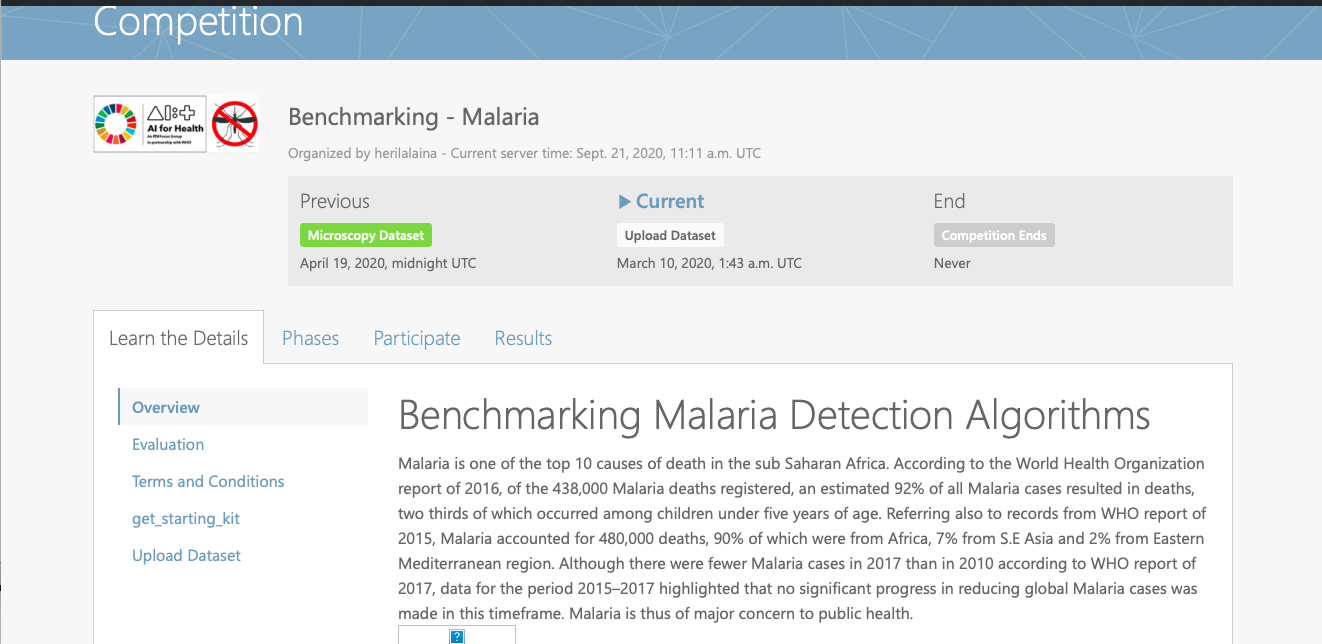 Support for uploading dataset
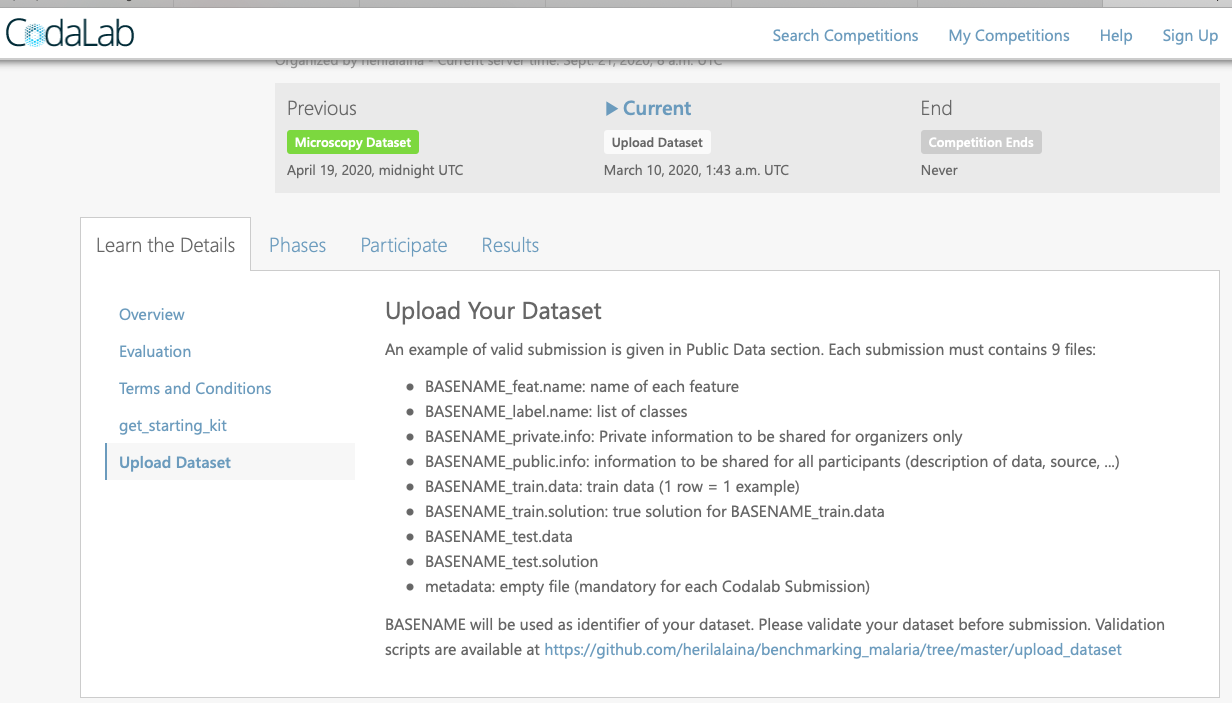 Scoring metrices
Preliminary results
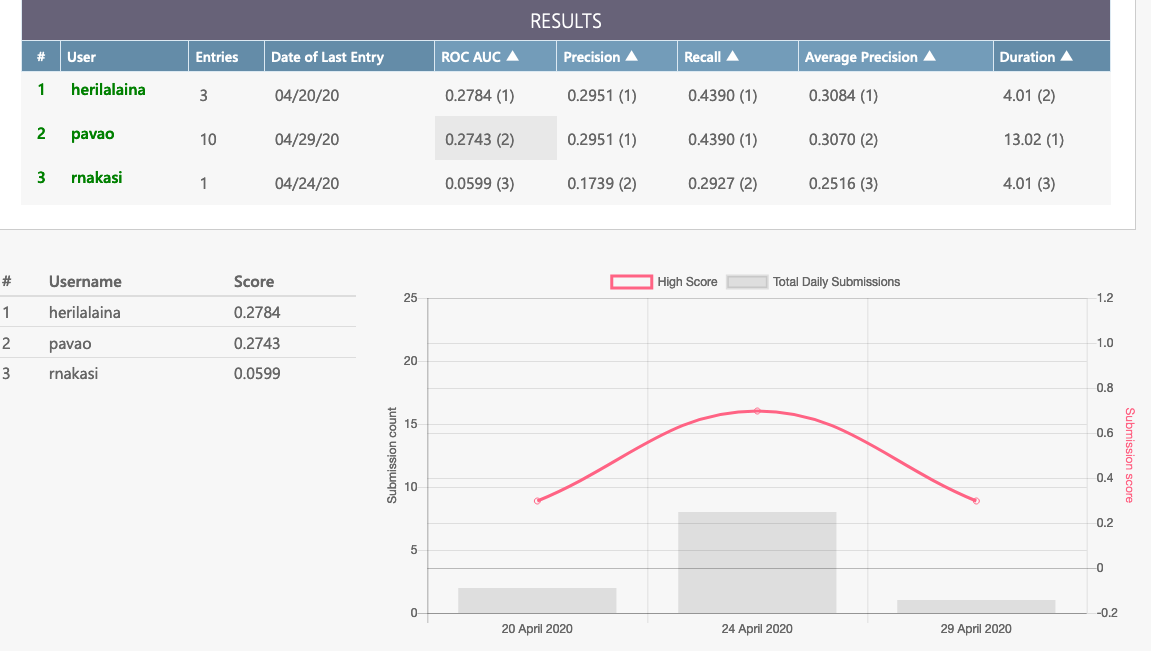 First Malaria challenge outcomes
We achieved a second version attempt on the benchmarking platform,

Outcomes;

Received participant feedback from  benchmarking V2 challenge 
Few participants


Platform can ably assess performance of AI models
Platform allows for upload of microscopy blood smear image datasets
Next benchmarking  iterations
We have achieved outcomes from our first benchmarking challenge;

Our next set of activities include;

Creating a new challenge to a wider community
Logistics needed

Investigate possibility for scaling to object detection tasks. 
Iterate with other versions for benchmarking AI solutions and gain insights
FG-EvalAI platform
Next TG steps
Data Collection
Undisclosed datasets needed for testinng
Updates to TDD
TG building
Encourage TG member participation
Get more experts involved
Call for participation
Participation can be in form of:
Provision of quality labelled data
AI models and algorithms for benchmarking task on malaria
General support on different aspects of this topic (data, methods, benchmarking, etc.)
AI for Outbreak Detection - FG-AI4H
17
Contact us
TG-Malaria
fgai4htgmalaria@lists.itu.int

TG-Driver
g.nakasirose@gmail.com